Муниципальное бюджетное дошкольное образовательное учреждение 
«Детский сад № 153» 
(МБДОУ «Детский сад № 153»)
«Формирование ценностей здорового образа жизни у детей младшего дошкольного возраста посредством здоровье сберегающих технологий»
Выполнила:
Лукьянова А.В.
воспитатель
I квалификационной
 категории
« Забота о здоровье — это важнейший труд воспитателя. От жизнерадостности, бодрости детей зависит их духовная жизнь, мировоззрение, умственное развитие, прочность знаний, вера в свои силы» 
                                                                В. А. Сухомлинский

Здоровьесберегающаятехнология - это система мер, включающая взаимосвязь и взаимодействие всех факторов образовательной среды, направленных на сохранение здоровья ребенка на всех этапах его обучения и развития. 


Цель здоровьесберегающих технологий – обеспечить дошкольнику возможность сохранения здоровья, сформировать у него необходимые знания, умения и навыки  по здоровому образу жизни, научить использовать полученные знания в повседневной жизни.   
            
 Задачи здоровьесбережения

создание условий для формирования отношения к здоровому образу жизни посредством  здорового питания;

сохранение здоровья детей,  повышение двигательной активности и умственной работоспособности; 

создание положительного эмоционального настроя и снятие психоэмоционального напряжения.
пальчиковые игры 
 дыхательная гимнастика
 гимнастика для глаз
 гимнастика пробуждения
 закаливающие процедуры 
 релаксация
 «дорожки здоровья»
утренняя гимнастика 
физкультурные занятия 
самомассаж
проблемно–игровые ситуации
 коммуникативные игры
 занятия о здоровье.
Пополнение развивающей предметно пространственной среды
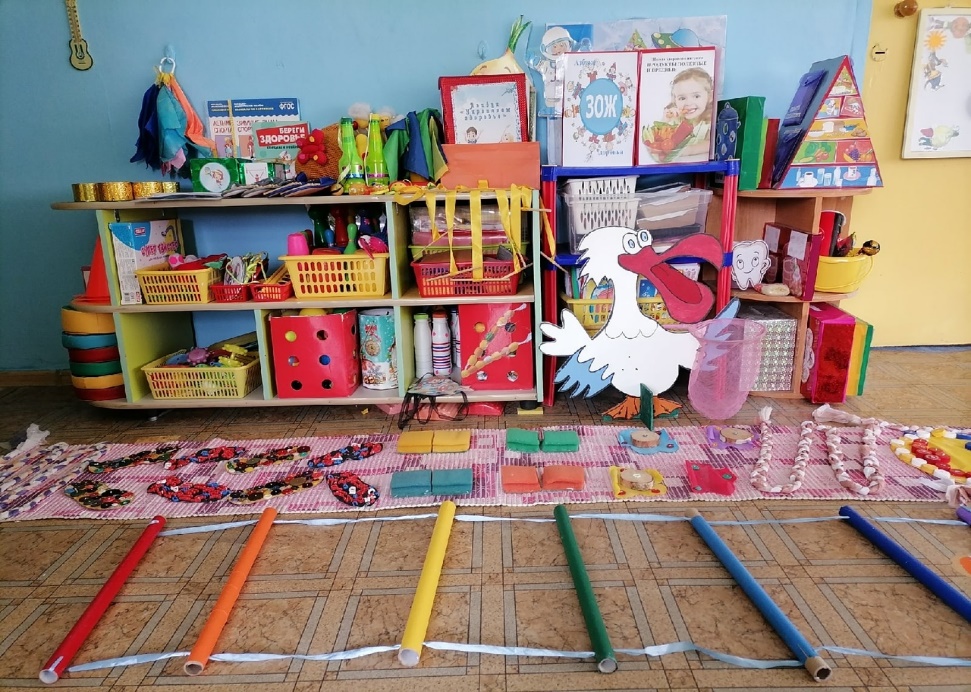 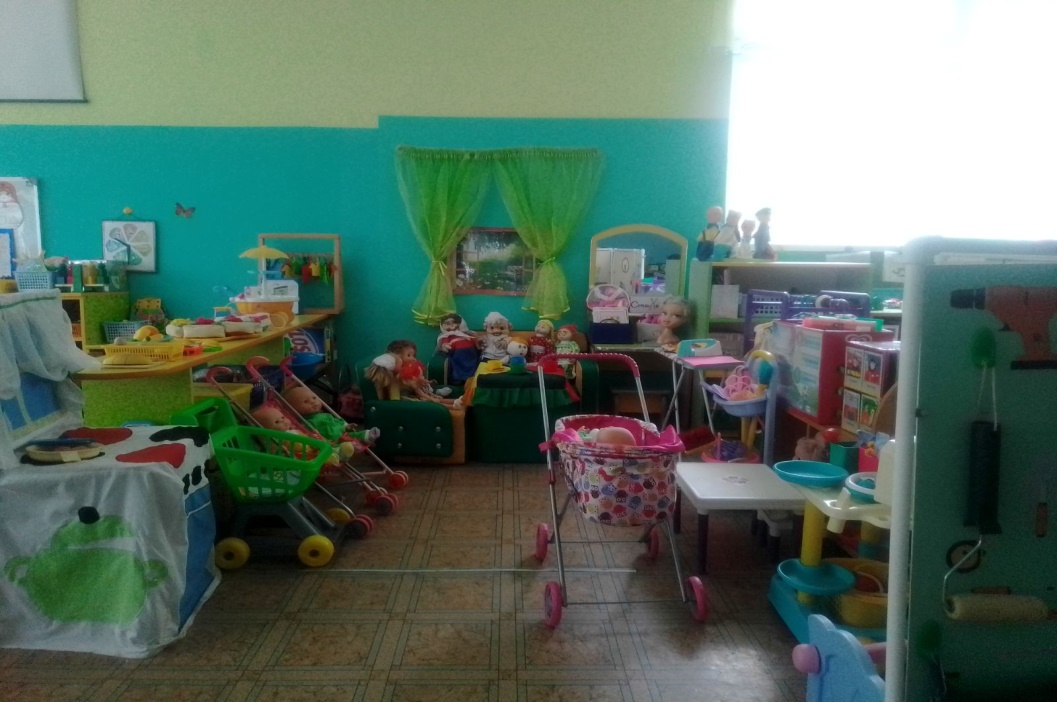 Центр 
«Социально коммуникативное
 развитие»
Центр 
«Физическое развитие»
Технологии сохранения и стимулирования здоровья
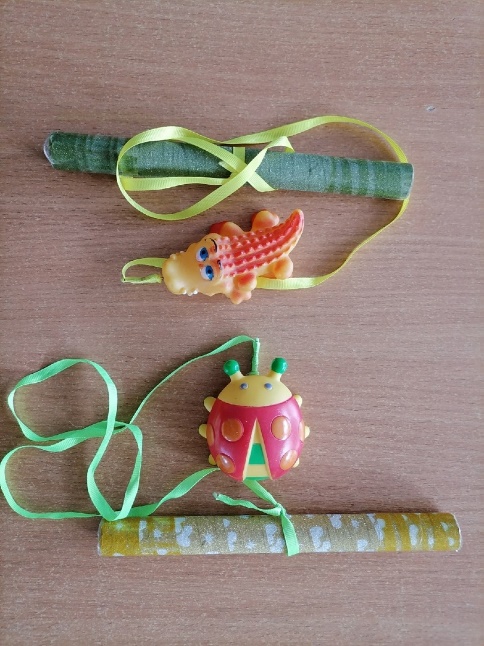 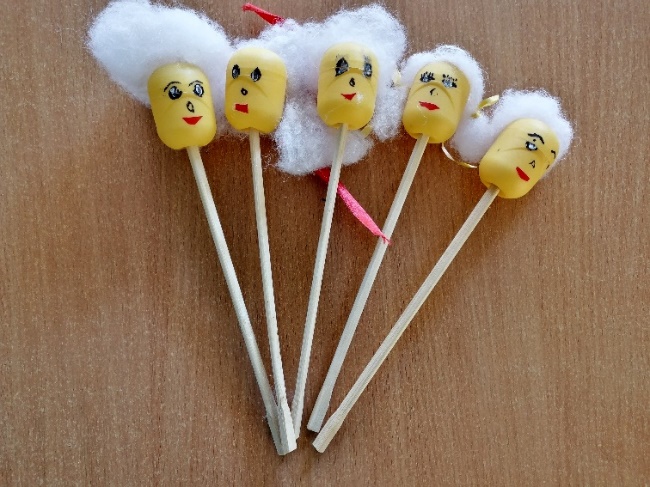 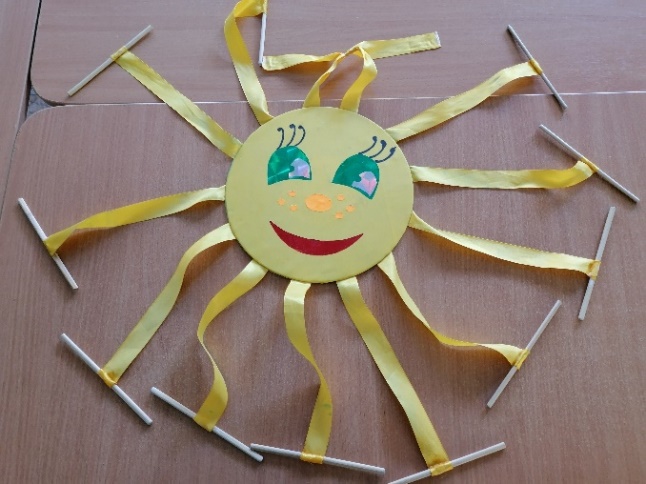 «Веселые палочки
Цель: развивать мелкую моторику; массаж пальцев рук; повышать чувствительность  пальцев.
«Волшебные палочки» Цель: развивать умение наматывать ленточку; подвижность пальцев; ловкость; координацию движений обеих рук.
«Солнышко лучистое»
Цель: координировать движения; тренировать мышцы кисти; концентрировать внимание; развивать мелкую моторику рук.
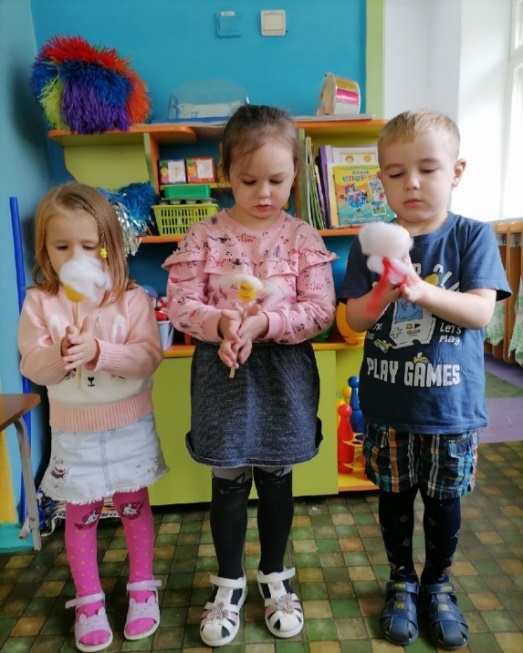 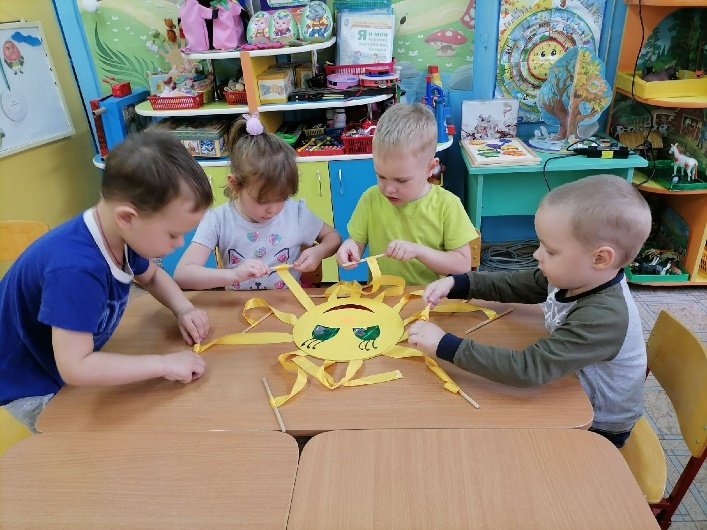 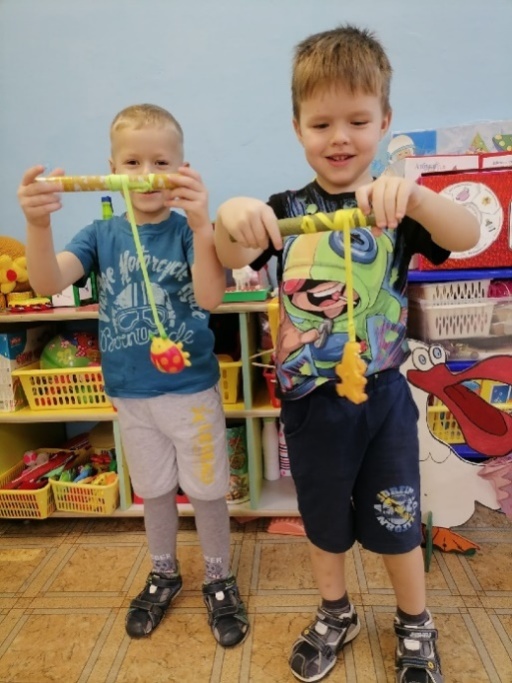 Игры на развитие мелкой моторики
Игры по профилактики плоскостопия
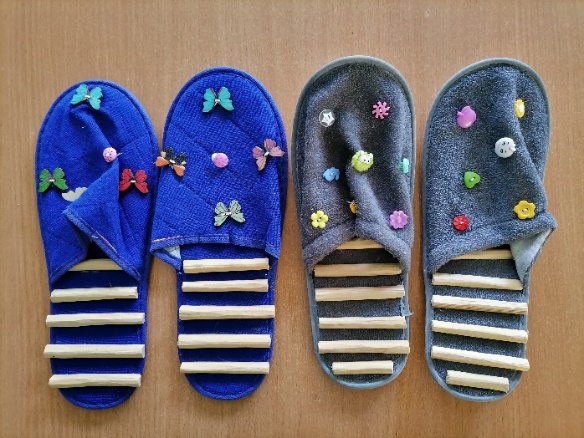 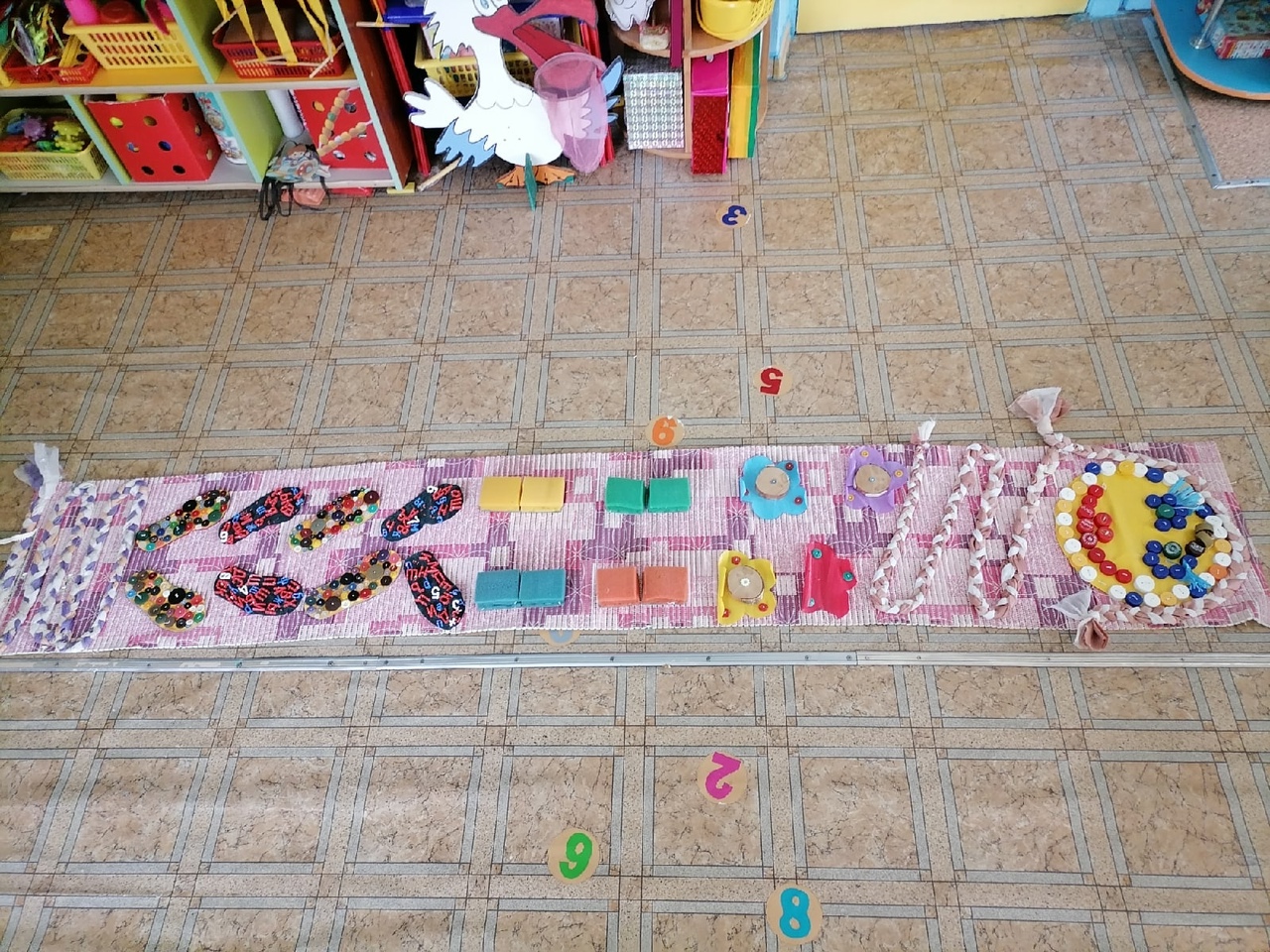 «Массажный коврик» 
Цель: закаливание организма; профилактика и коррекция плоскостопия; развитие чувства равновесия и координации движений; сохранение и укрепление здоровья детей; формирование привычки к здоровому образу жизни
«Тапочки массажеры»
Цель: оздоровление организма ребенка посредством воздействия на биологически активные центры на ногах
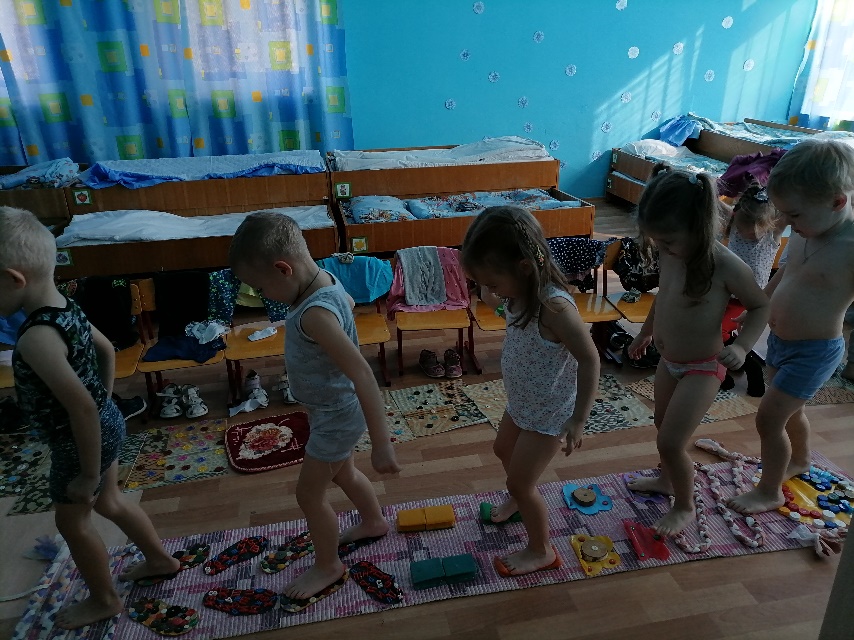 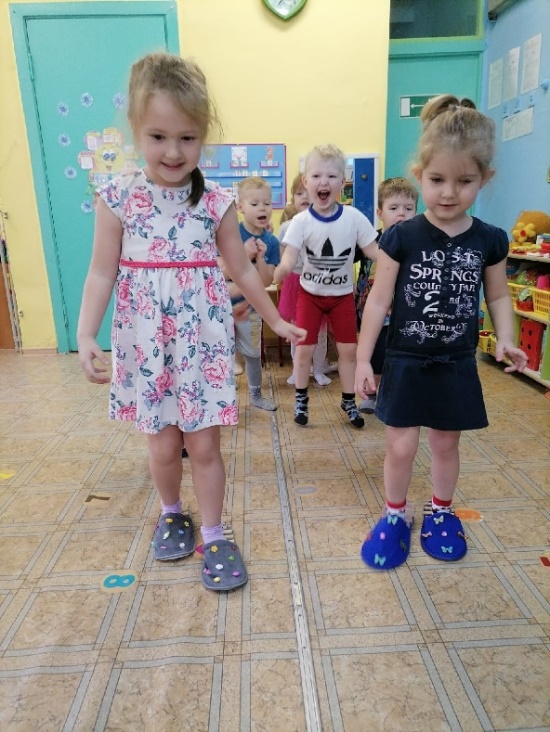 Технологии обучения здоровому образу жизни

Кейс «Азбука здоровья»
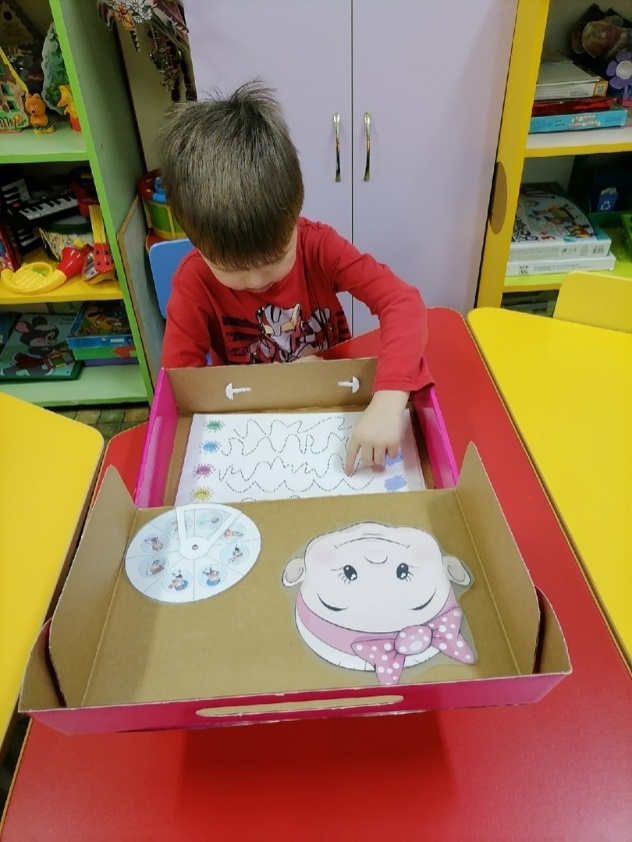 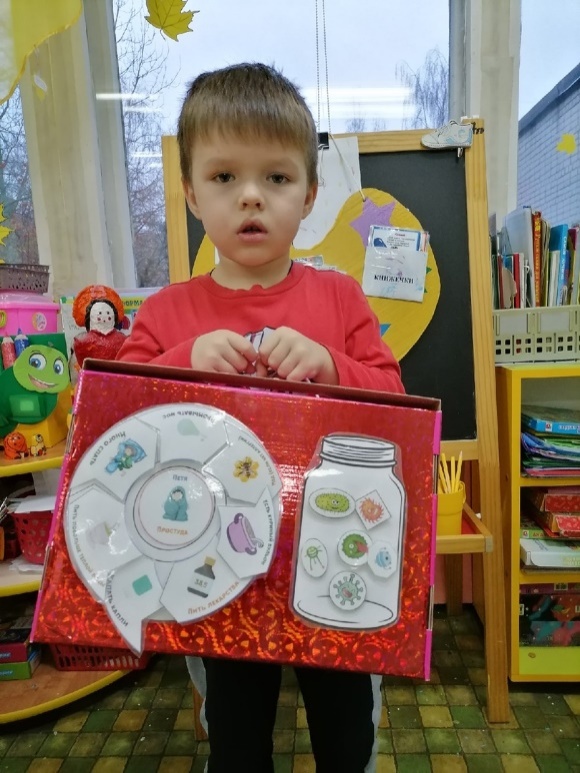 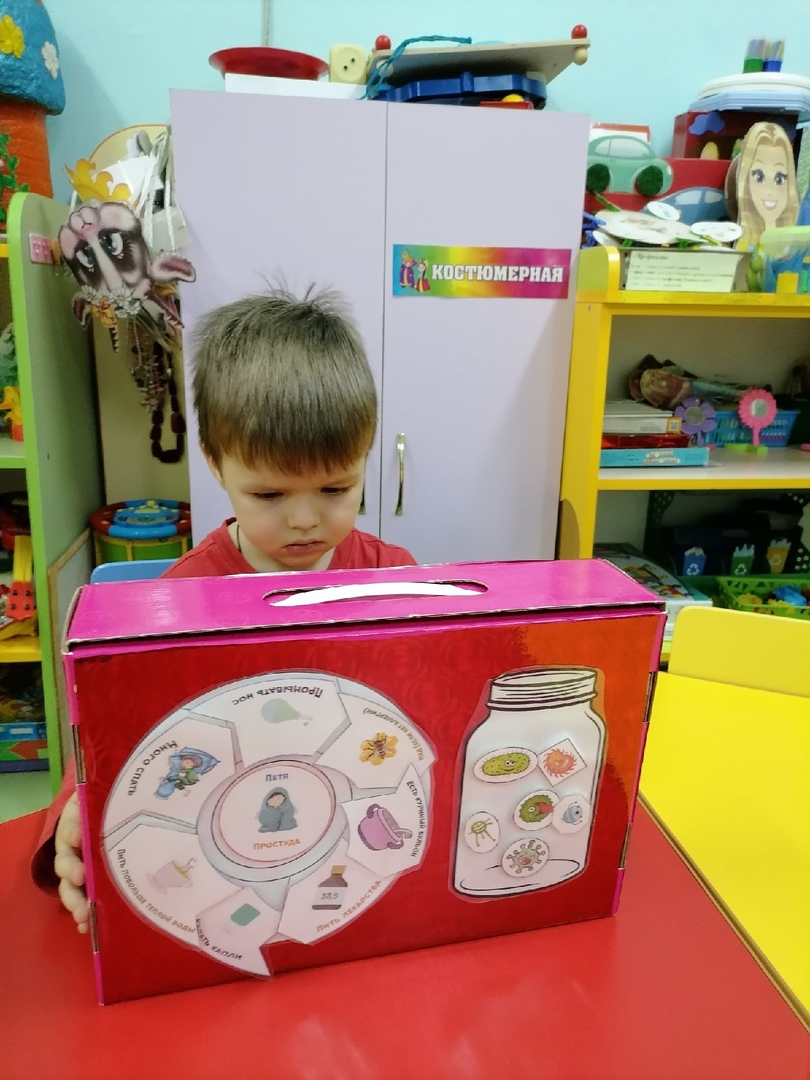 Цель: формировать начальные представления о здоровом образе жизни; познакомить детей с важностью соблюдения режима дня; значением спорта; закаливания; правильного питания для здоровья человека.
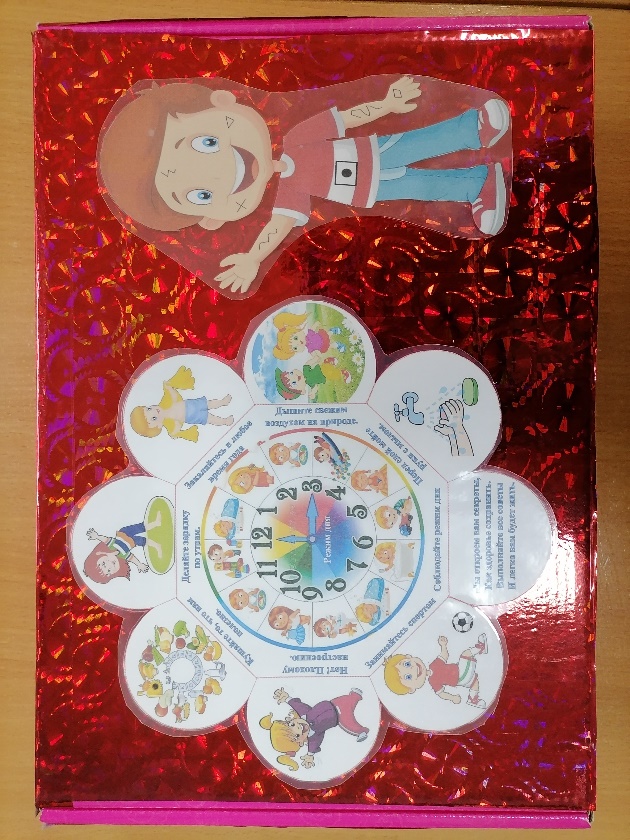 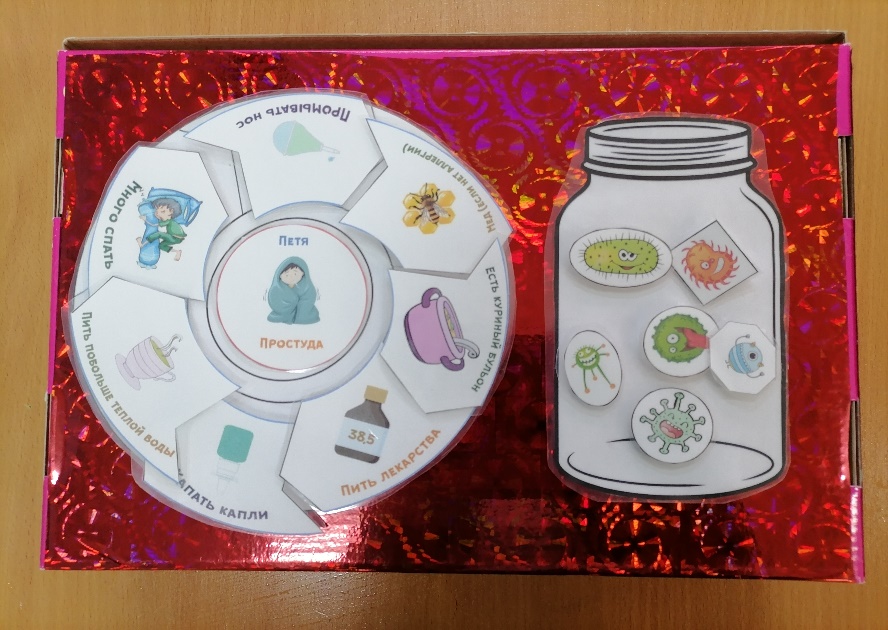 «Режим дня Пети»
Цель: знакомить детей с режимом дня, его значением в жизни человека.
Д/игра «Петя простудился»
Цель: знакомить детей с основными приемами ухода за больным; развивать произвольное внимание; наглядно-образное мышление; связную речь; воспитывать чуткое, внимательное отношение к заболевшему.
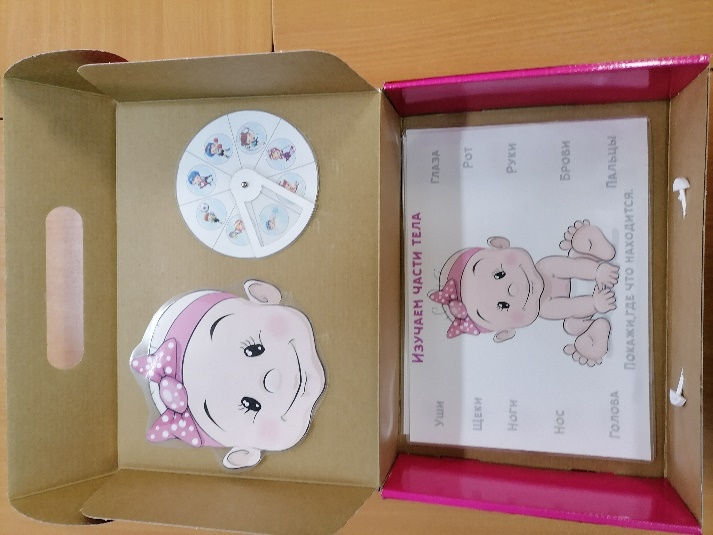 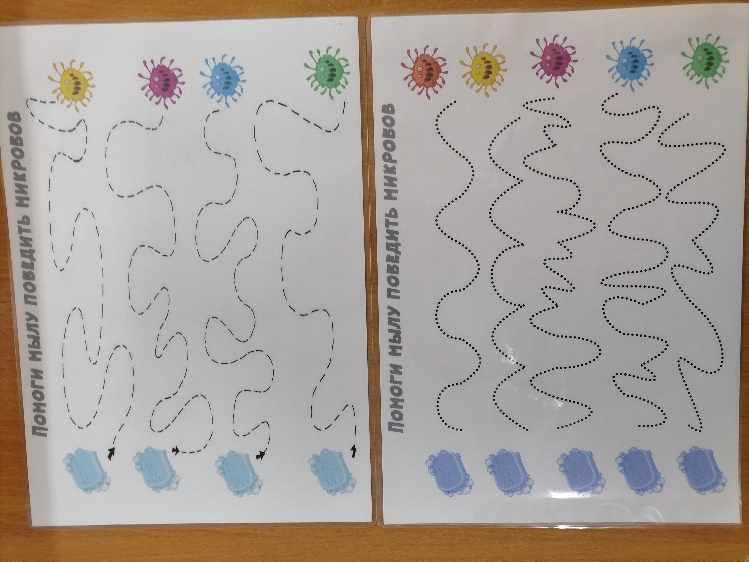 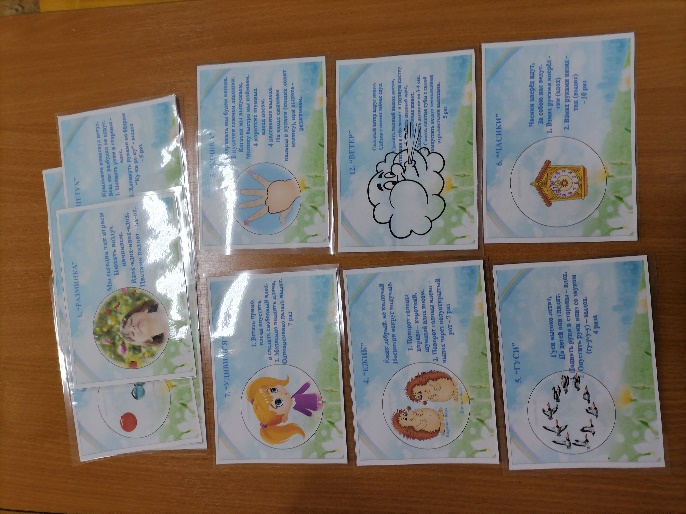 Д/игра «Маша чумазуля»
Цель: закреплять знания детей о КГН; формировать умение детей заботится о Маше;  систематизировать представления детей о здоровье; развивать у детей внимание, память, логическое мышление.
Д/игра «Помоги мылу победить микробов»
Цель: развивать знания детей о влиянии КГН на здоровье; формировать умение правильно выполнять движения; способствовать
развитию координации; расширять знания детей по профилактике заболеваний.
Картотека игр для развития речевого дыхания у детей дошкольного возраста
Цель: развивать  речевое дыхание (тренировка длинного выдоха); развивать умения рационально расходовать запас воздуха во время речи; формировать базы для постановки звуков.
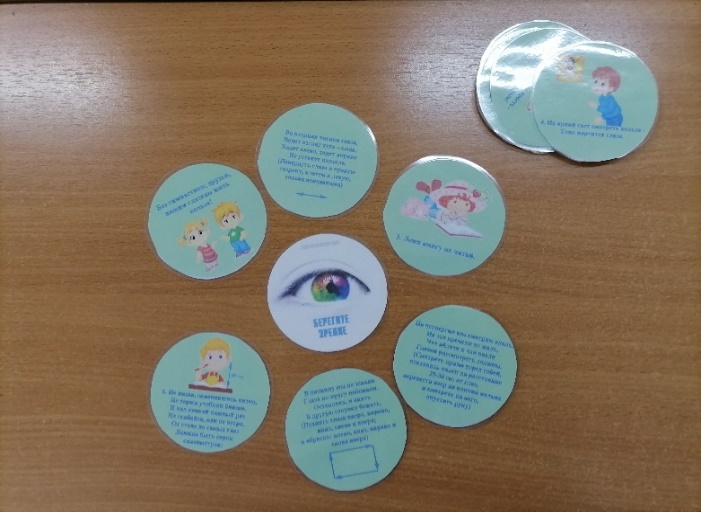 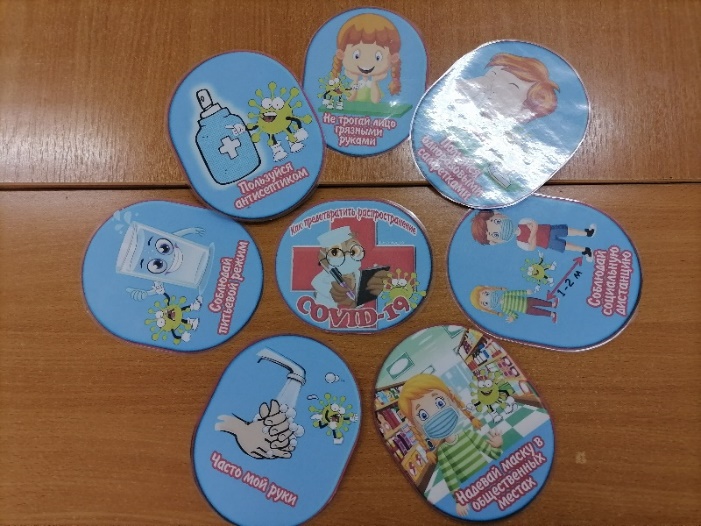 Картотека игр 
«Берегите зрение»
Цель: профилактика нарушений зрения дошкольников.
Д/игра «СОVID - 19»
Цель: развивать знания детей о способах защиты от коронавируса в доступной форме; формировать ответственное отношение к собственному здоровью
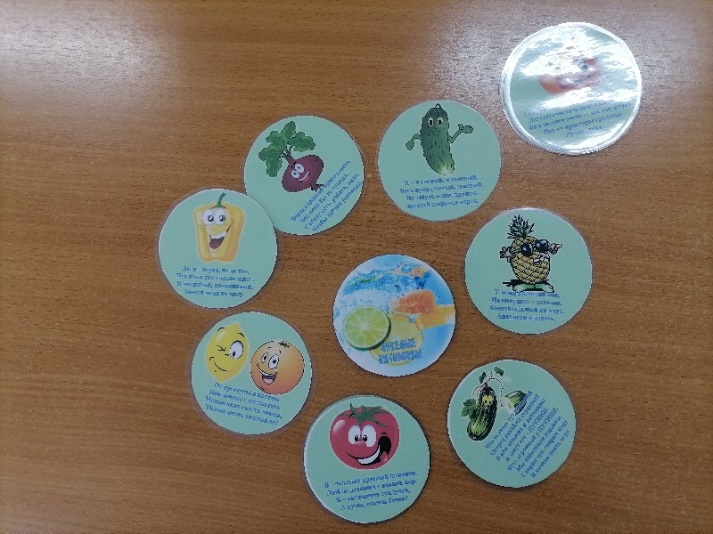 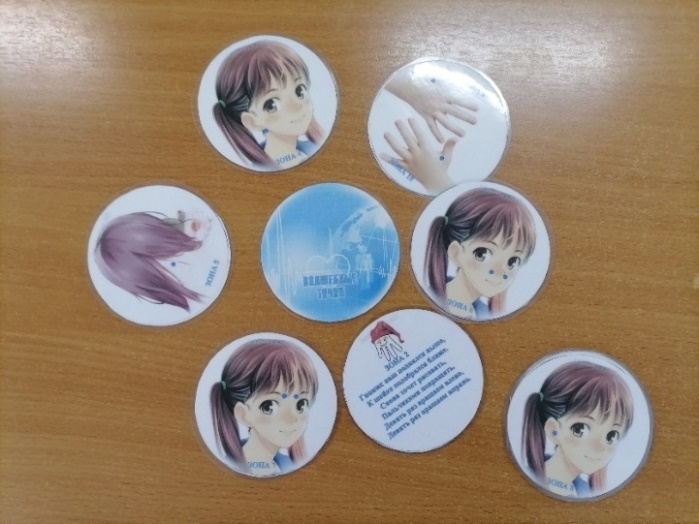 Картотека стихов
 «Веселые витамины»
Цель: развивать знания о фруктах и овощах; формировать знания о витаминах
Картотека точечный массаж «Волшебные точки»
Цель: научить детей игровым приёмам массажа и самомассажа; формировать ценностное отношение к своему здоровью.
Игры детей с кейсом «Азбука здоровья»
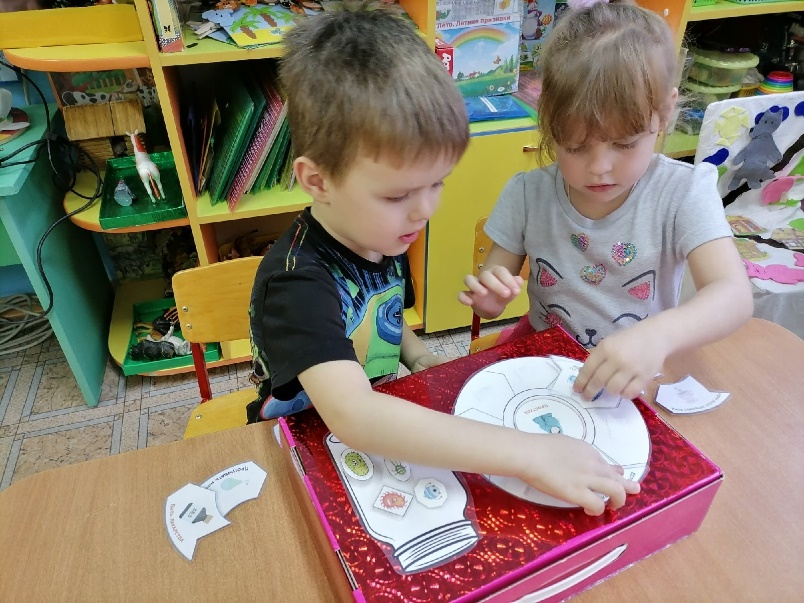 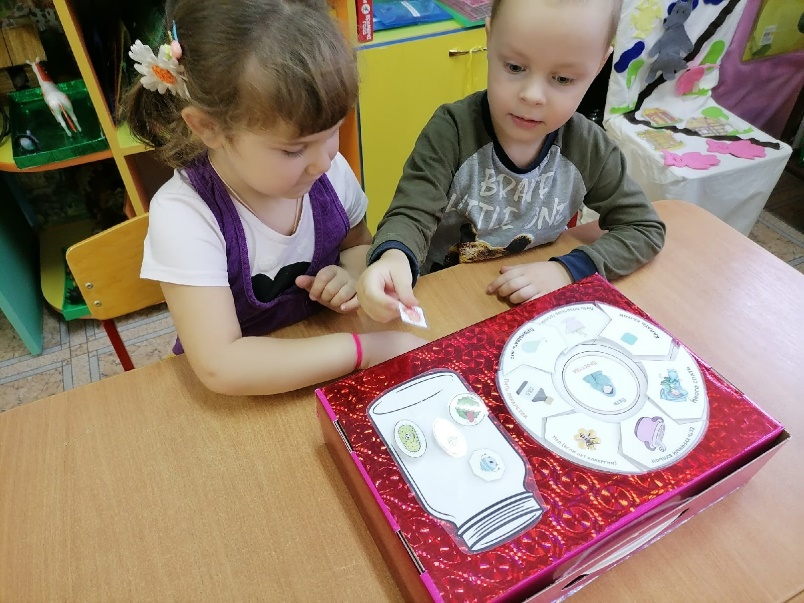 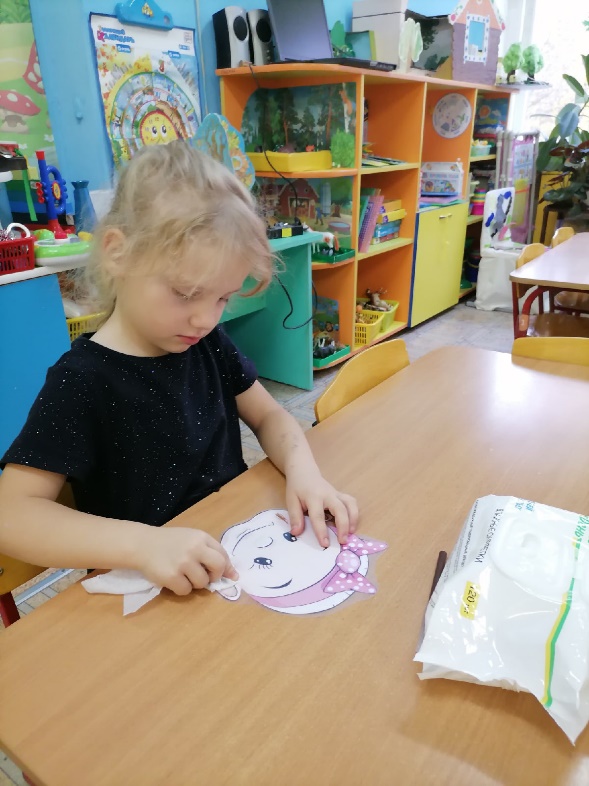 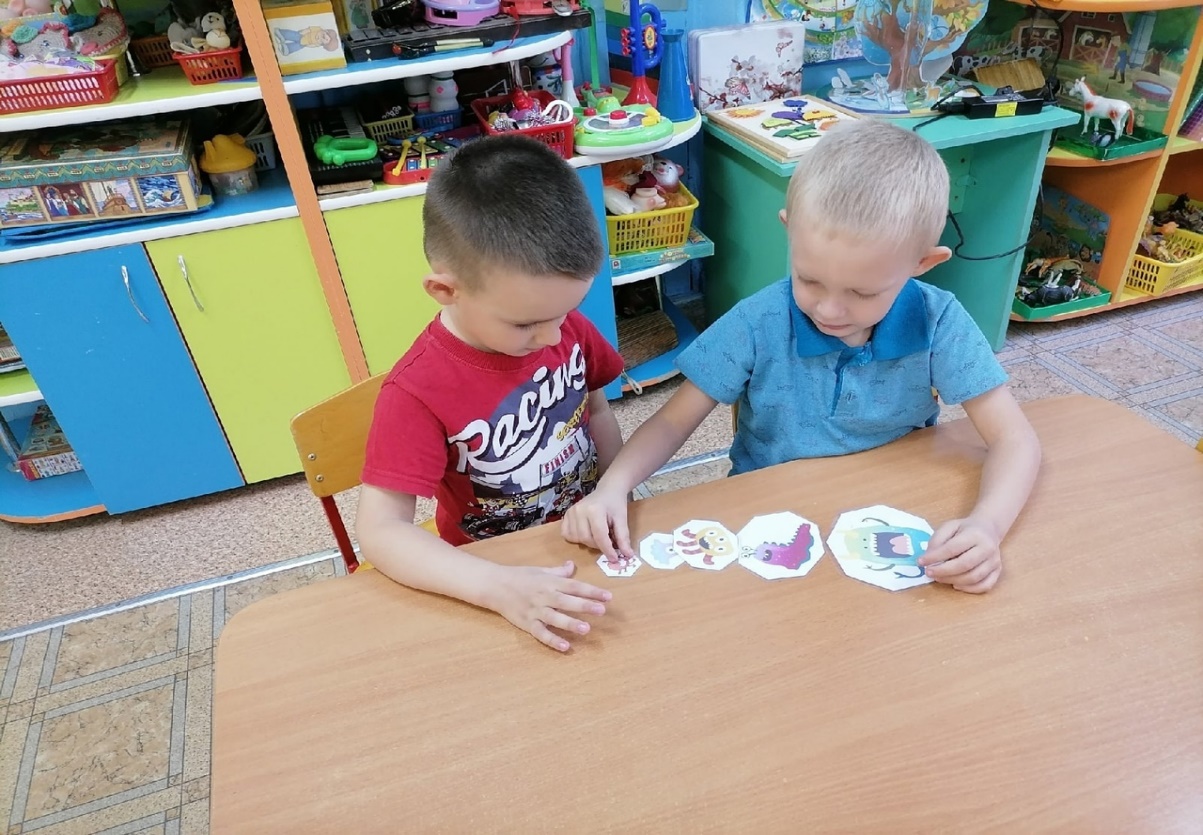 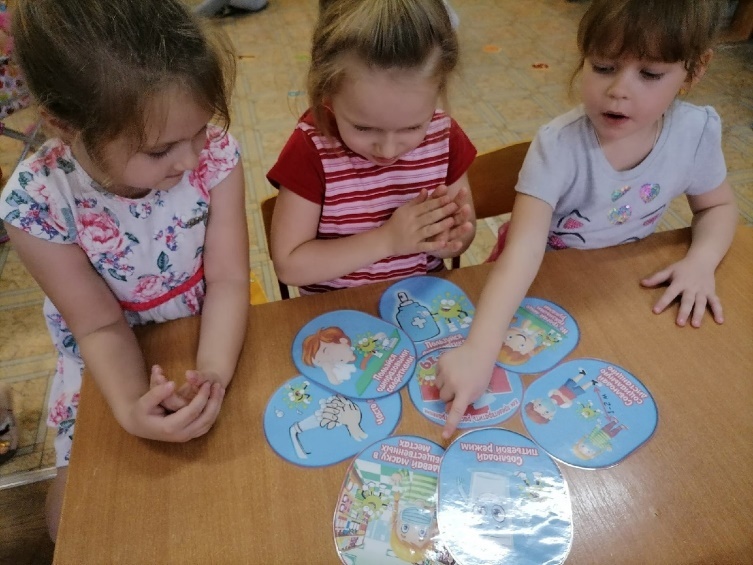 Лепбук «Я и мое тело»
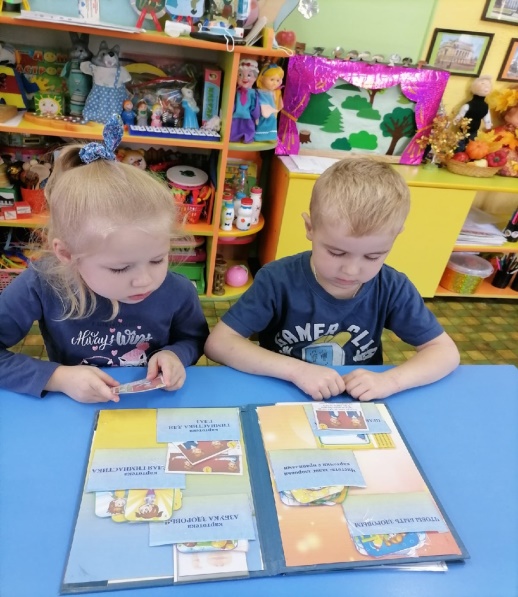 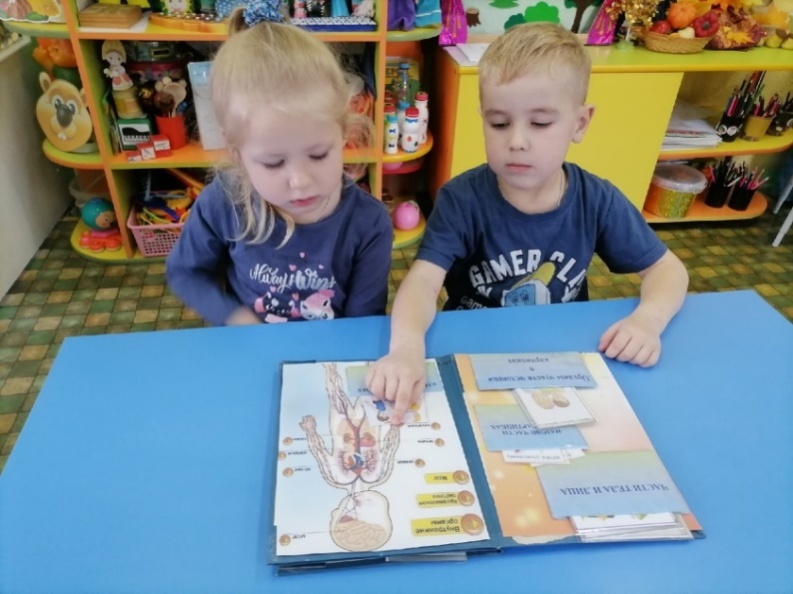 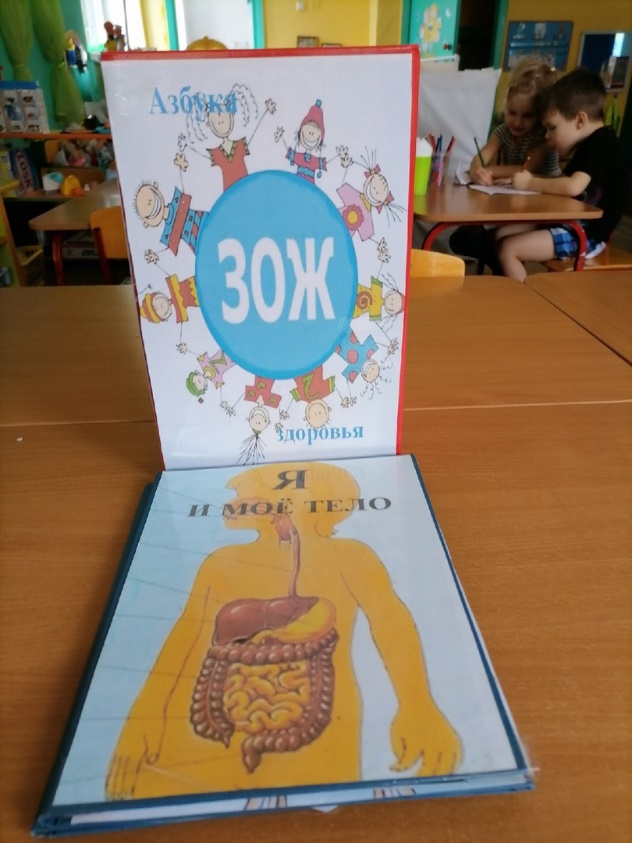 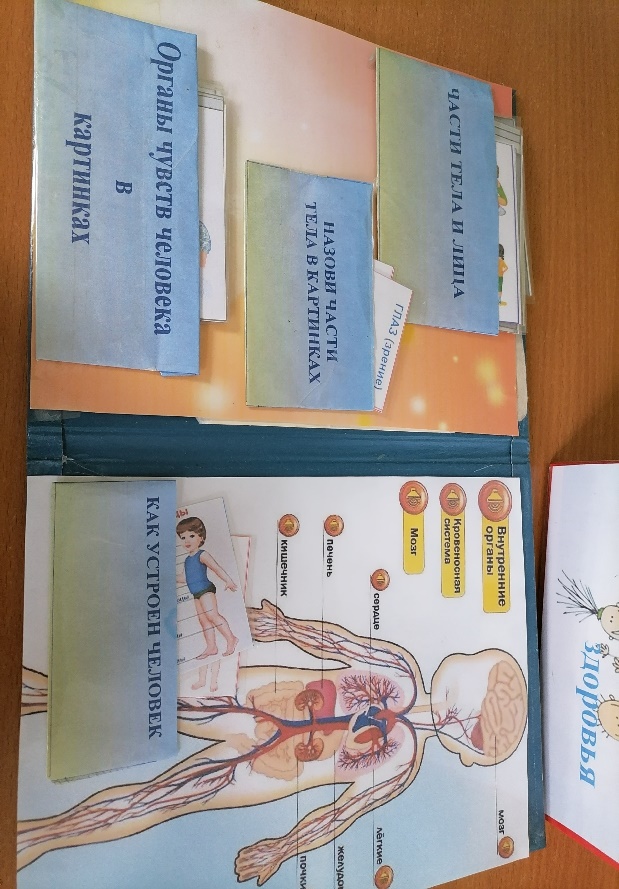 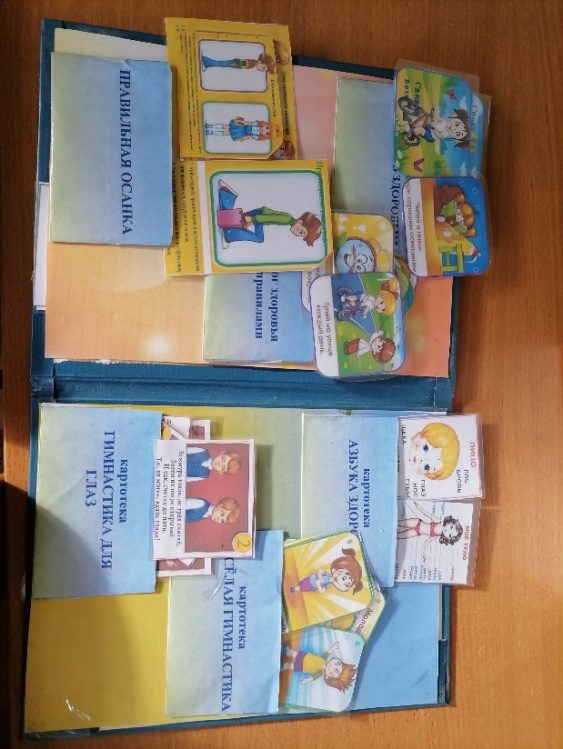 Цель: формировать у детей основы здорового образа жизни, представление о себе, строении своего тела, назначении отдельных органов; расширять знания детей о теле человека; стимулировать познавательную активность; способствовать развитию коммуникативных навыков.
Пирамида здорового питания
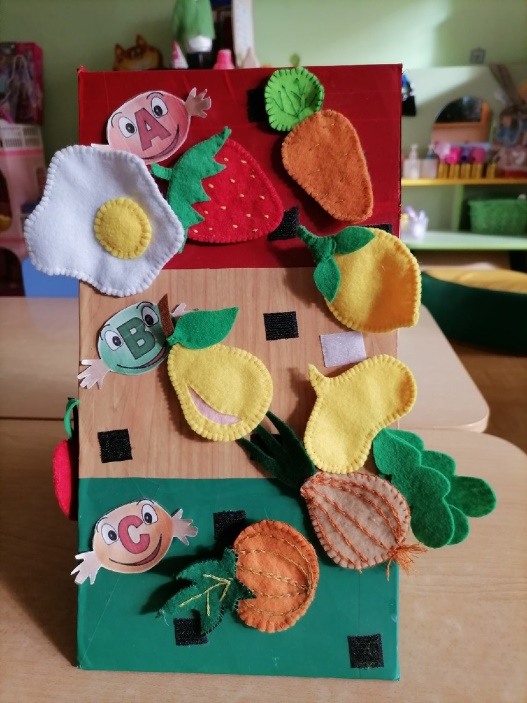 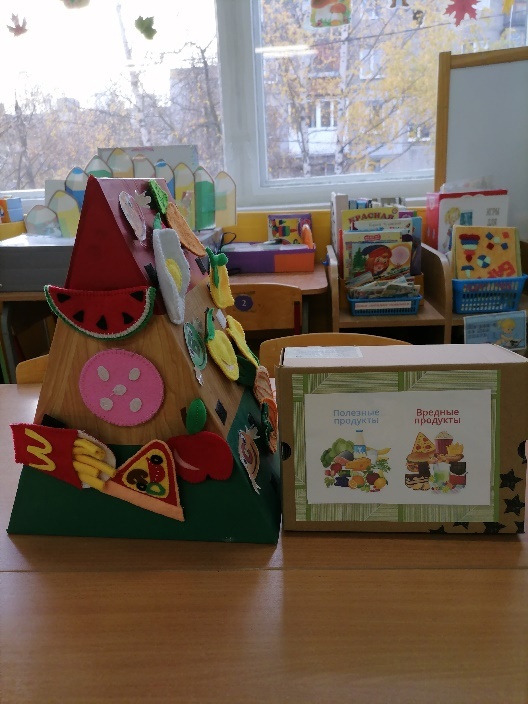 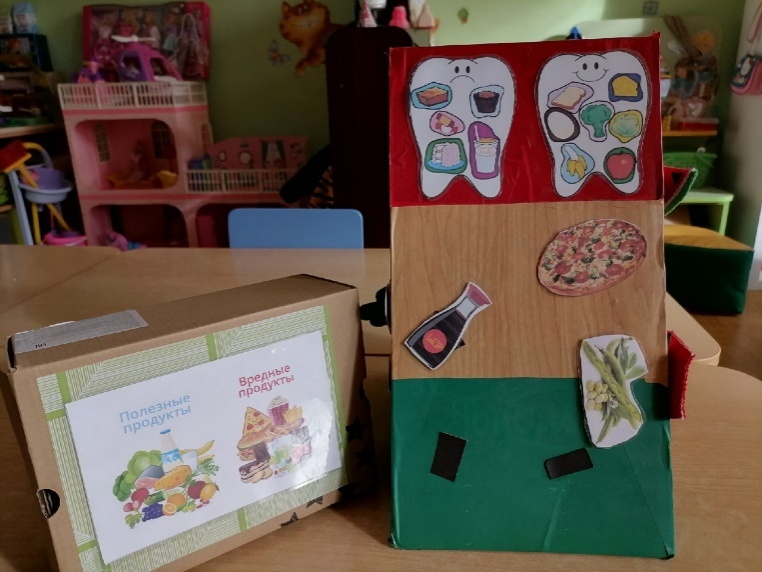 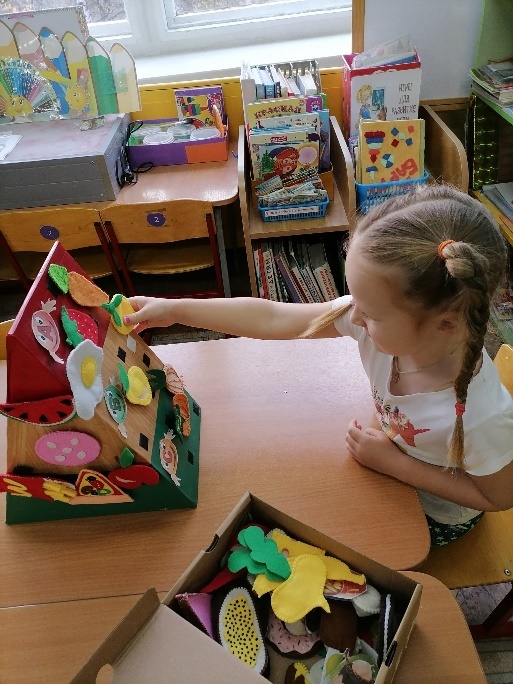 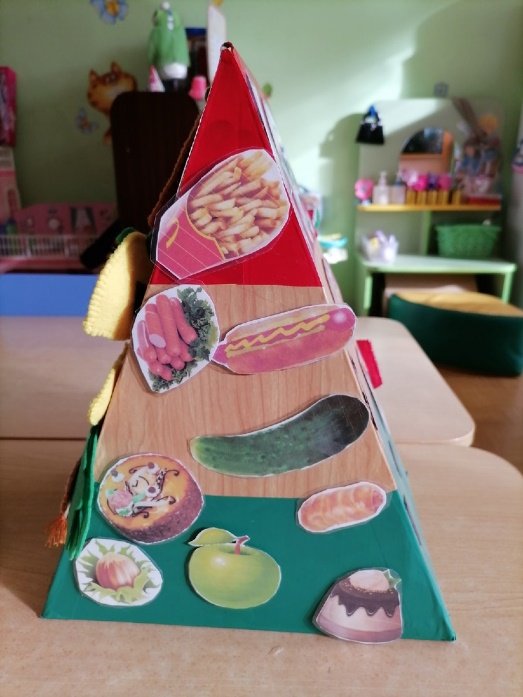 Цель: формировать представлений о здоровье, мотивировать на здоровый образ жизни посредством рационального питания;  закрепление знаний о полезных продуктах и витаминах, содержащихся в них
Д/игра «Мы готовим»
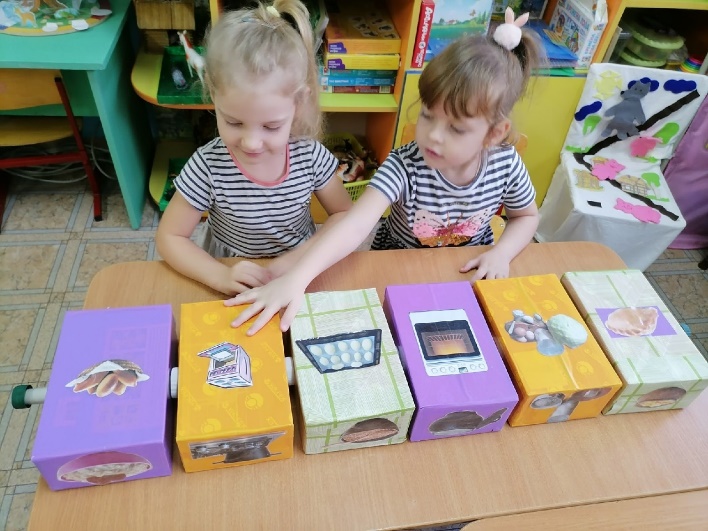 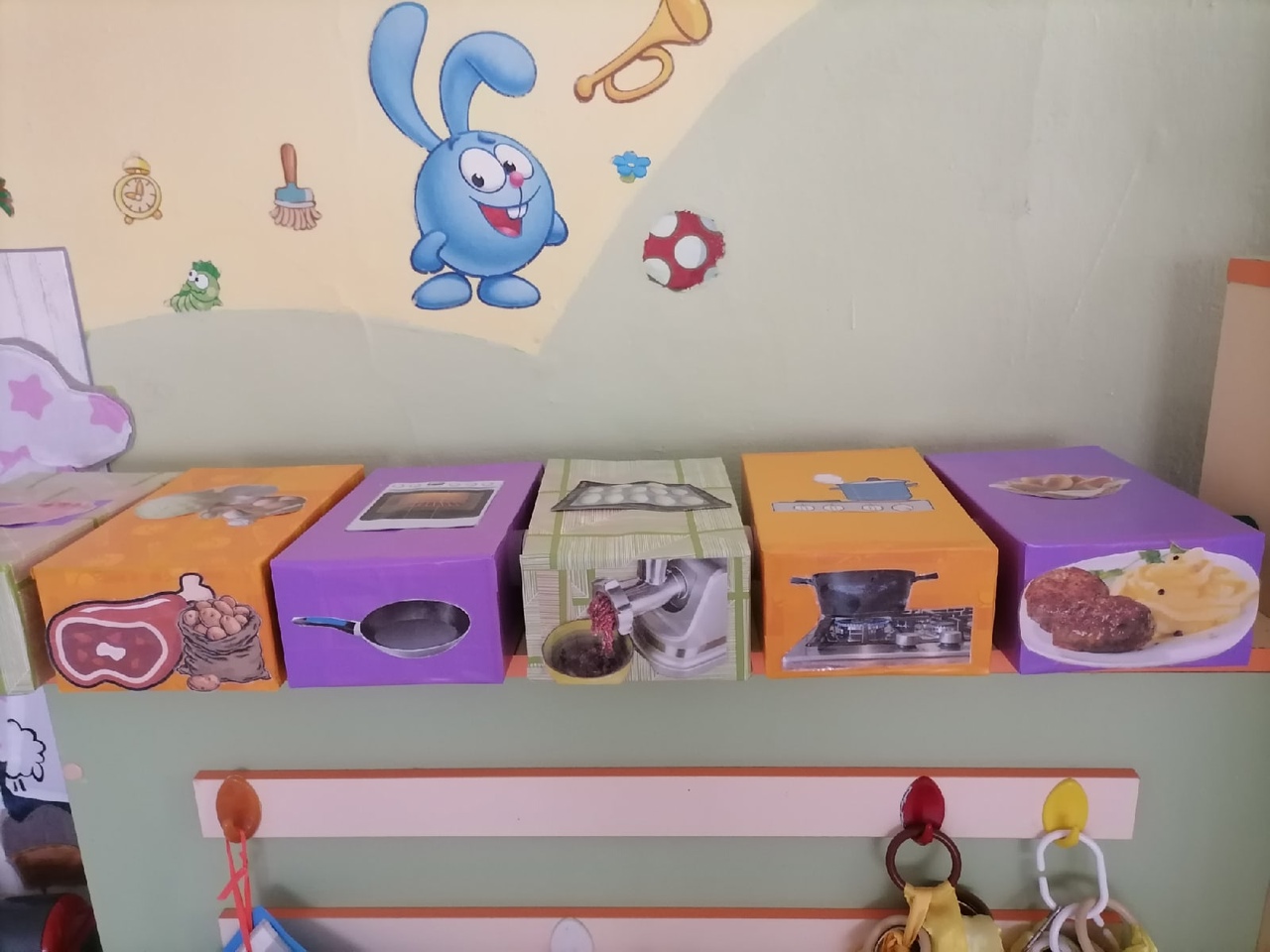 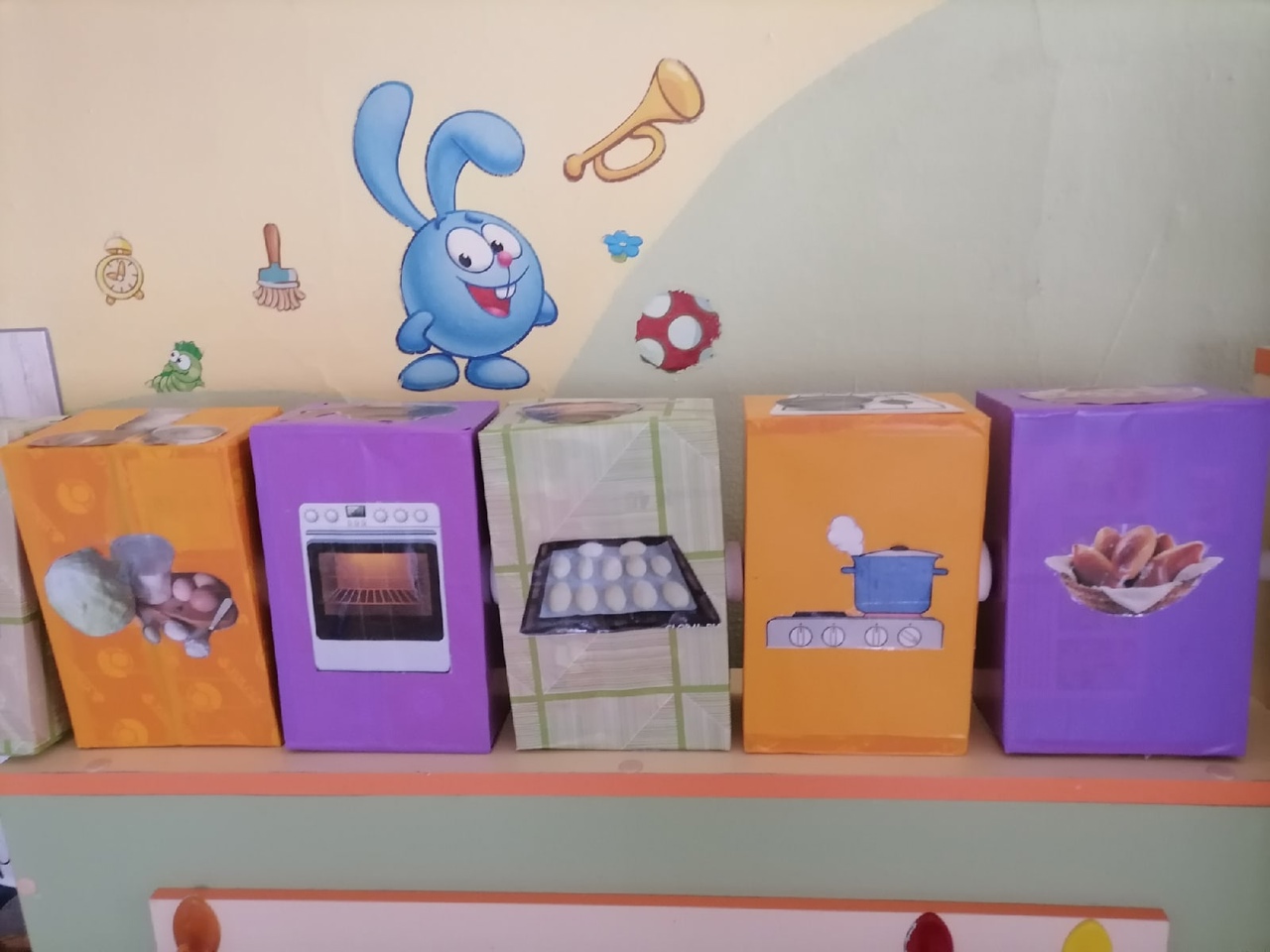 Цель: знакомить детей с разными способами приготовления блюд: каша, компот; формировать умение проговаривать качества продукта и действия с ним (посолить, размешать, порезать, почистить и т. д.; продолжать знакомить с продуктами питания: соль, картофель, капуста, лук, мясо курицы и пр.; развивать  знания о здоровом питание;  воспитывать навыки культурного поведения за столом.
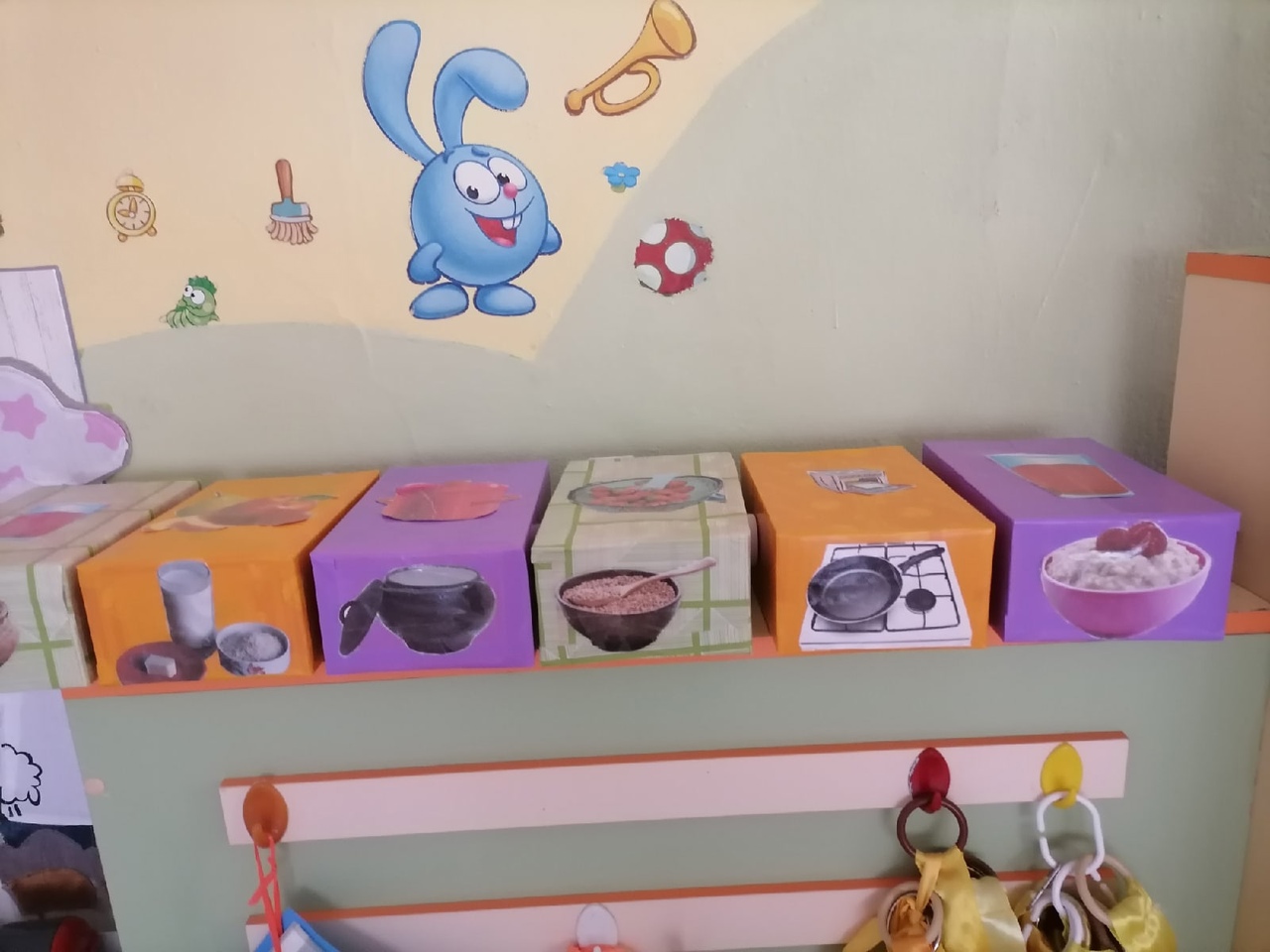 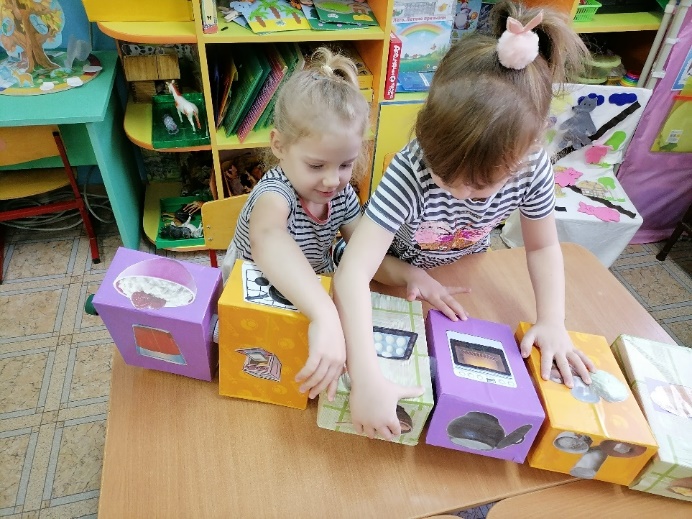 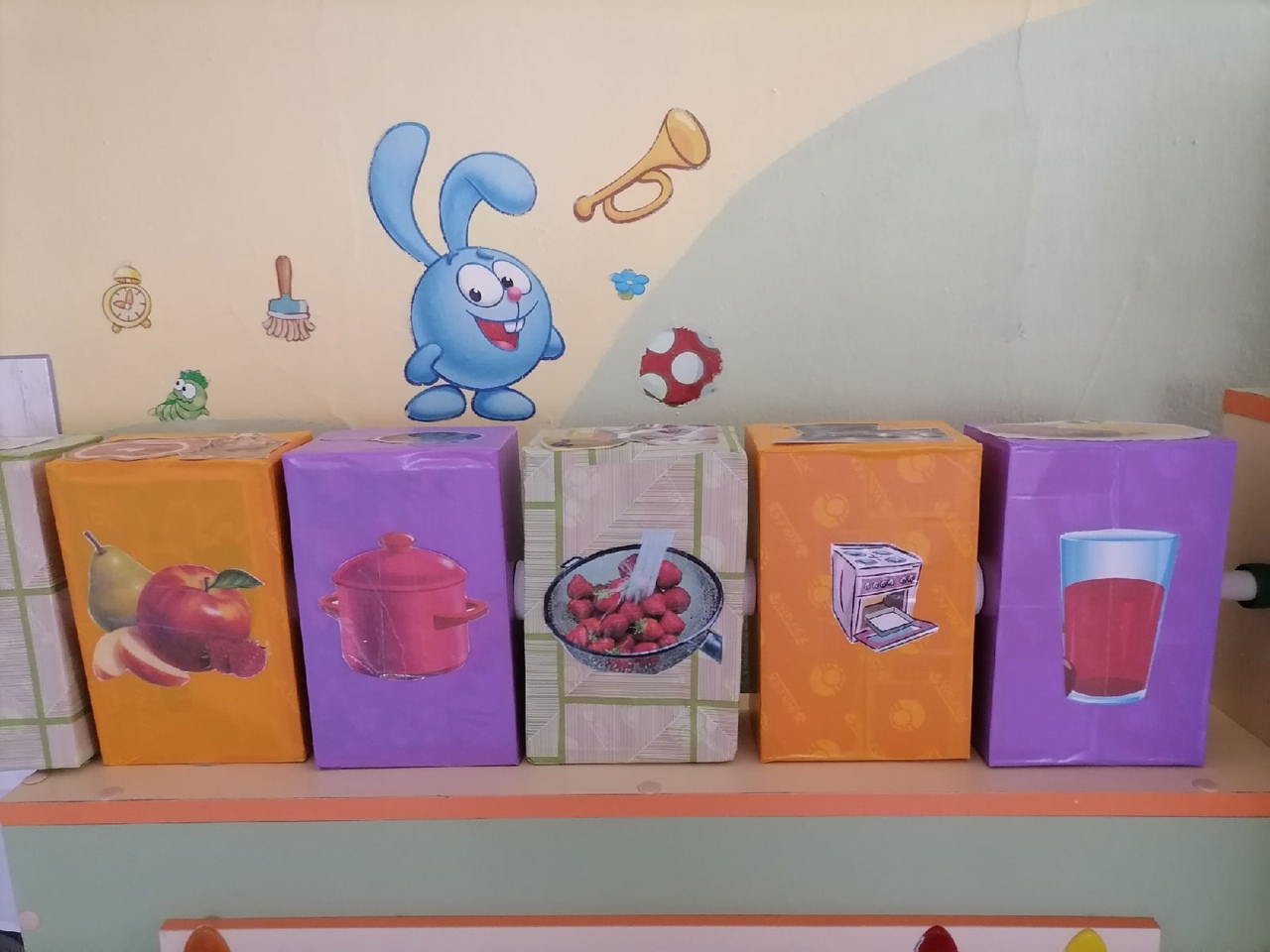 Д/игра «Еда космонавта»
х
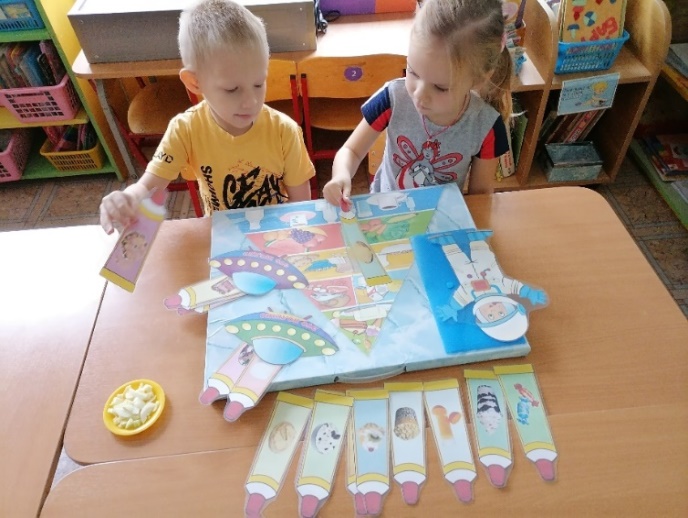 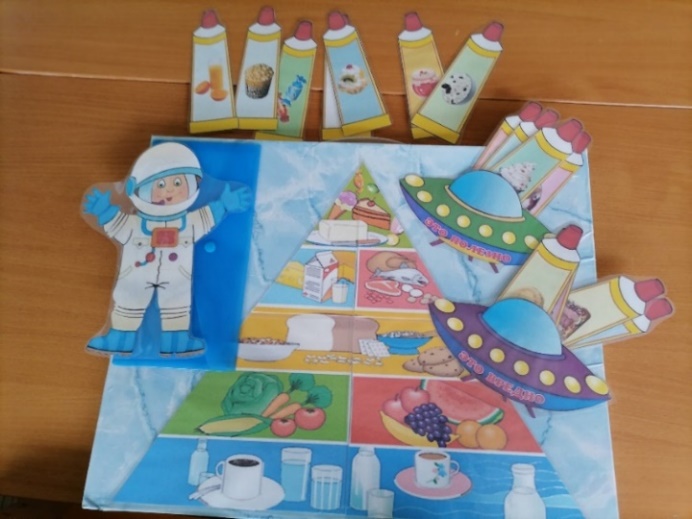 Цель: закреплять знания о правильном питании, развивать  знания о полезных  и менее полезных продукта
Д/игра «Вкусовые рецепторы»
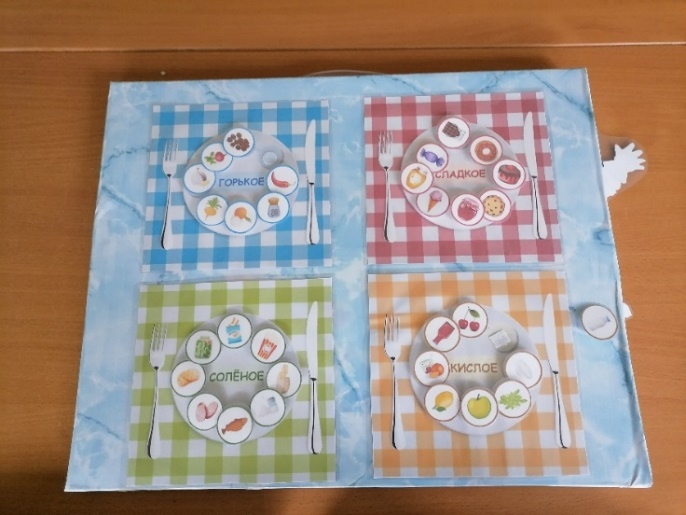 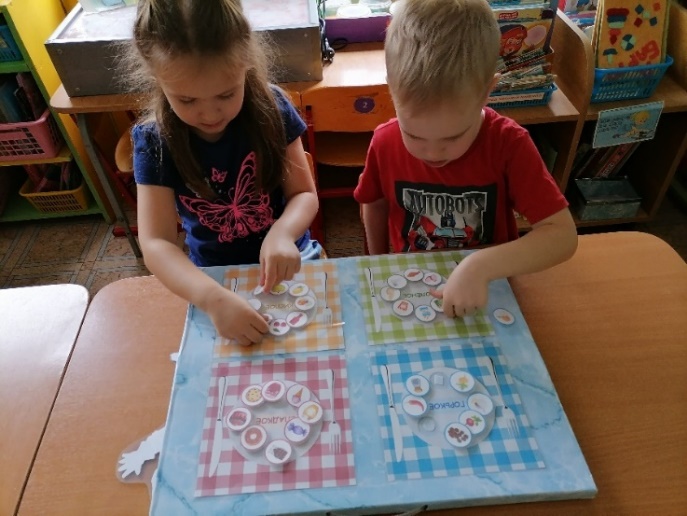 Цель: закреплять представления о вкусе; развивать умение группировать предметы по вкусовым качествам: сладкий, кислый, горький, солёный;  развивать связную речь, внимания, зрительно-слуховую память, творческое воображение на основе упражнений на анализ, классификацию, сравнение; формировать коммуникативные навыки, вырабатывать доброжелательное отношения друг к другу.
Д/игра «Вредное и полезное»
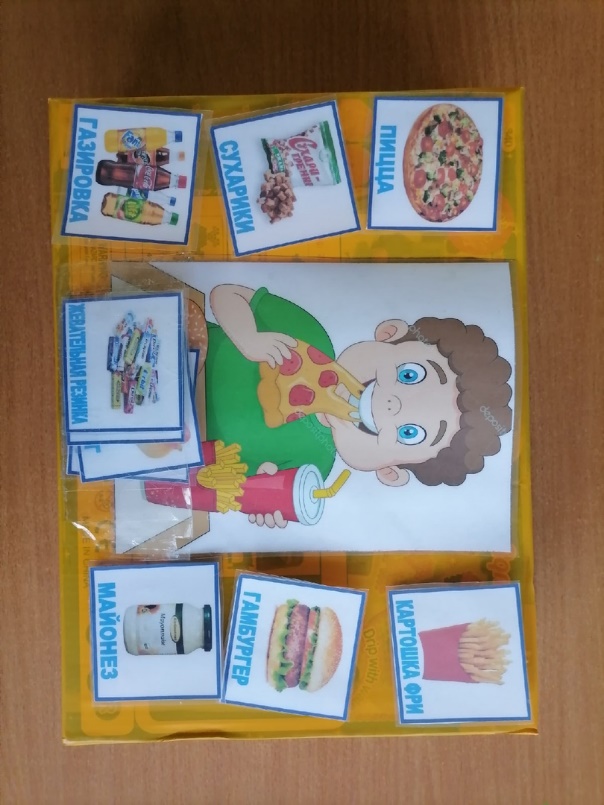 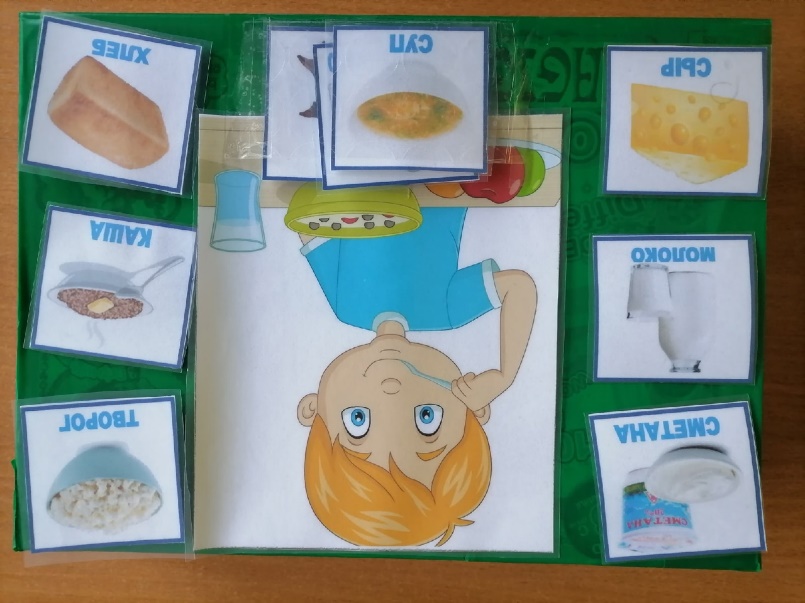 Цель: расширять представления и закреплять знания детей о вреде и пользе продуктов питания; формировать основы здорового образа жизни и валеологической культуры.
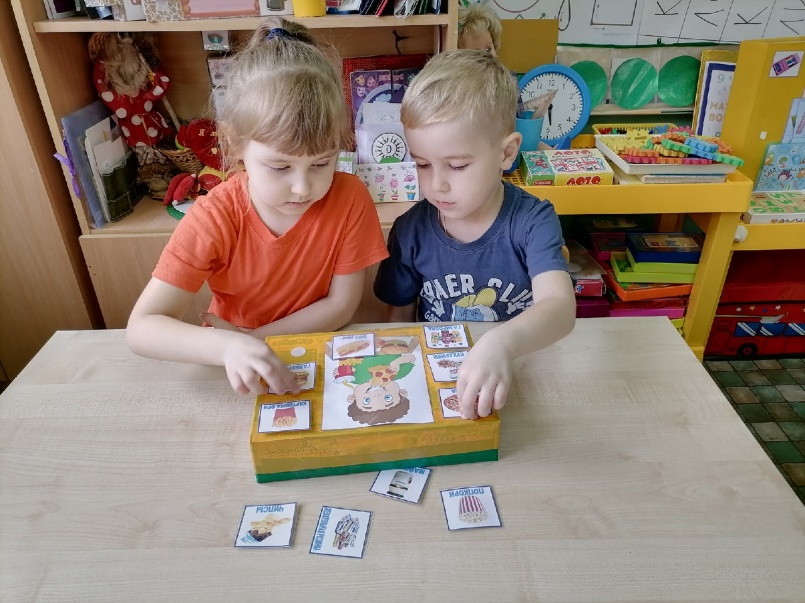 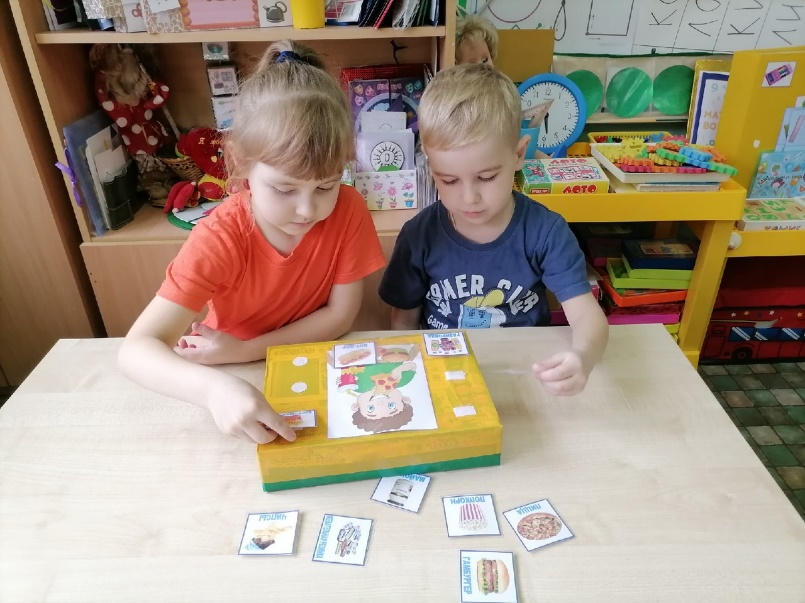 Будьте 
Здоровы !!!